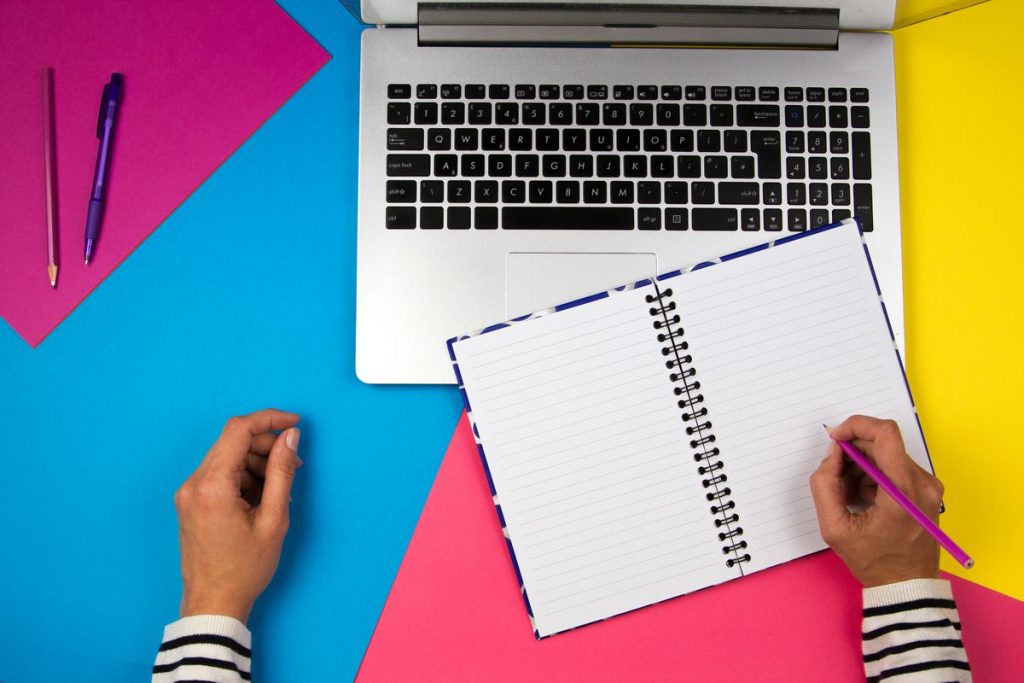 U 4 writing p 32
Tr. Nora Khalid
Write about Ss hobby or pastime using “gerunds”  as a subject and an object.
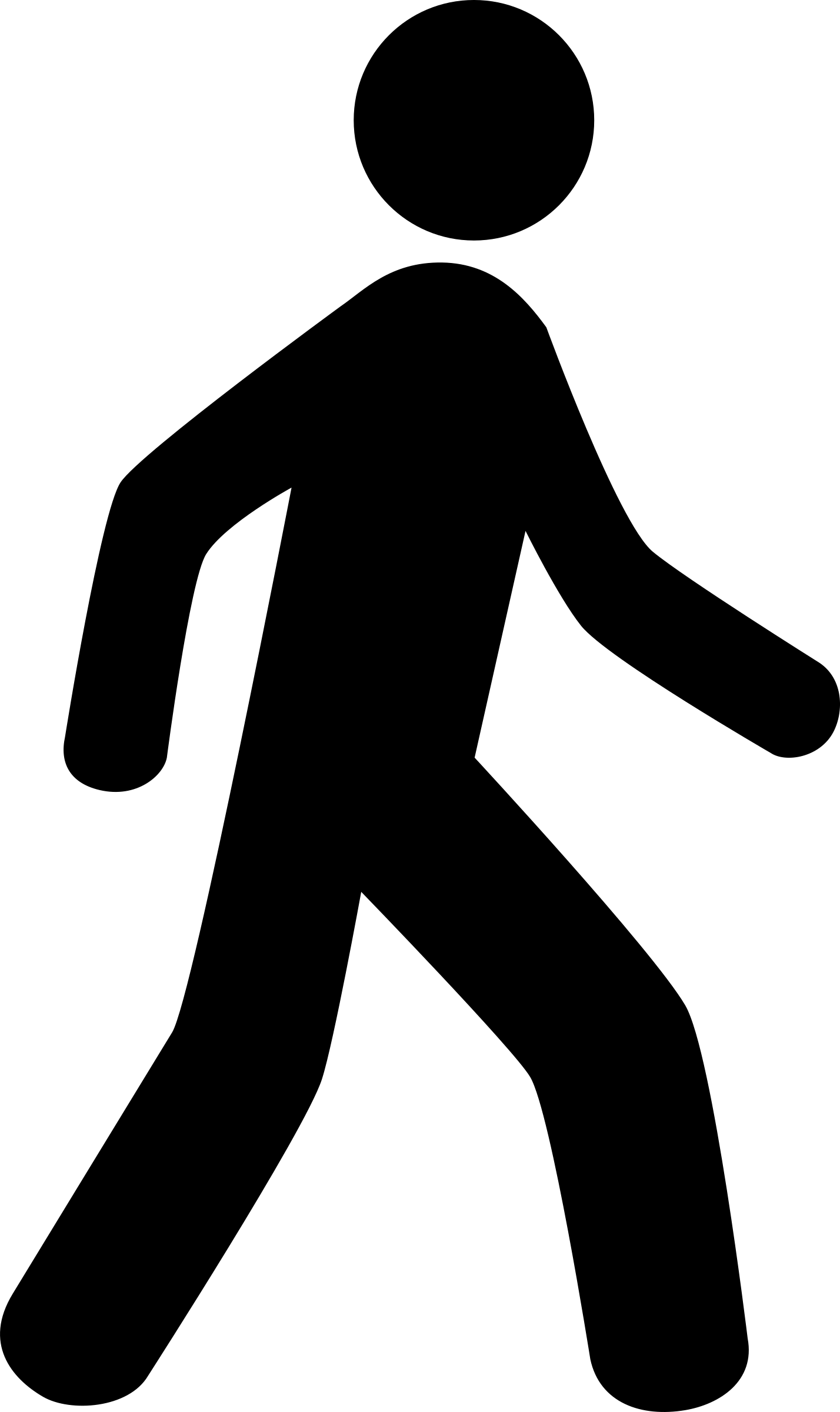 Ask me!
Walking
Running shoes & track suit
Every morning
Along the road
With my friend
I love walking because it’s relaxing and good for body
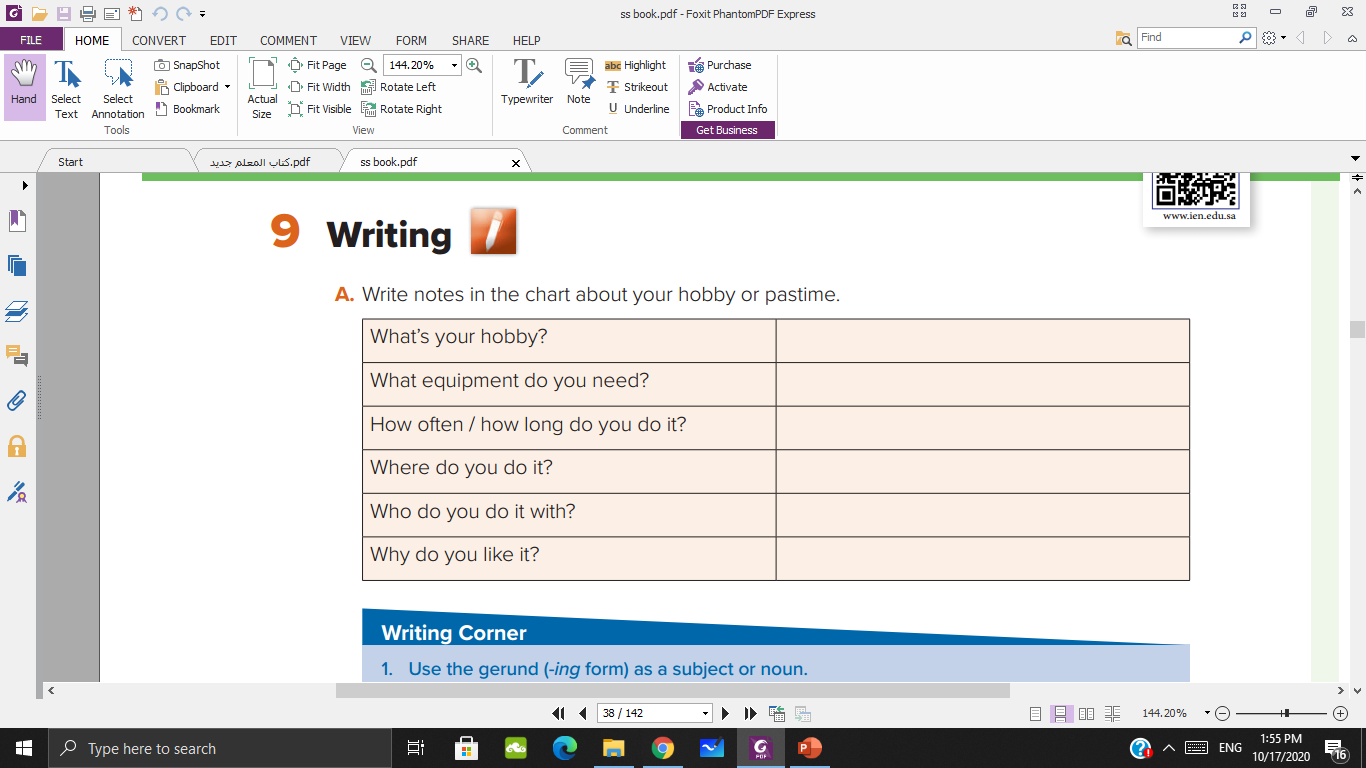 Write
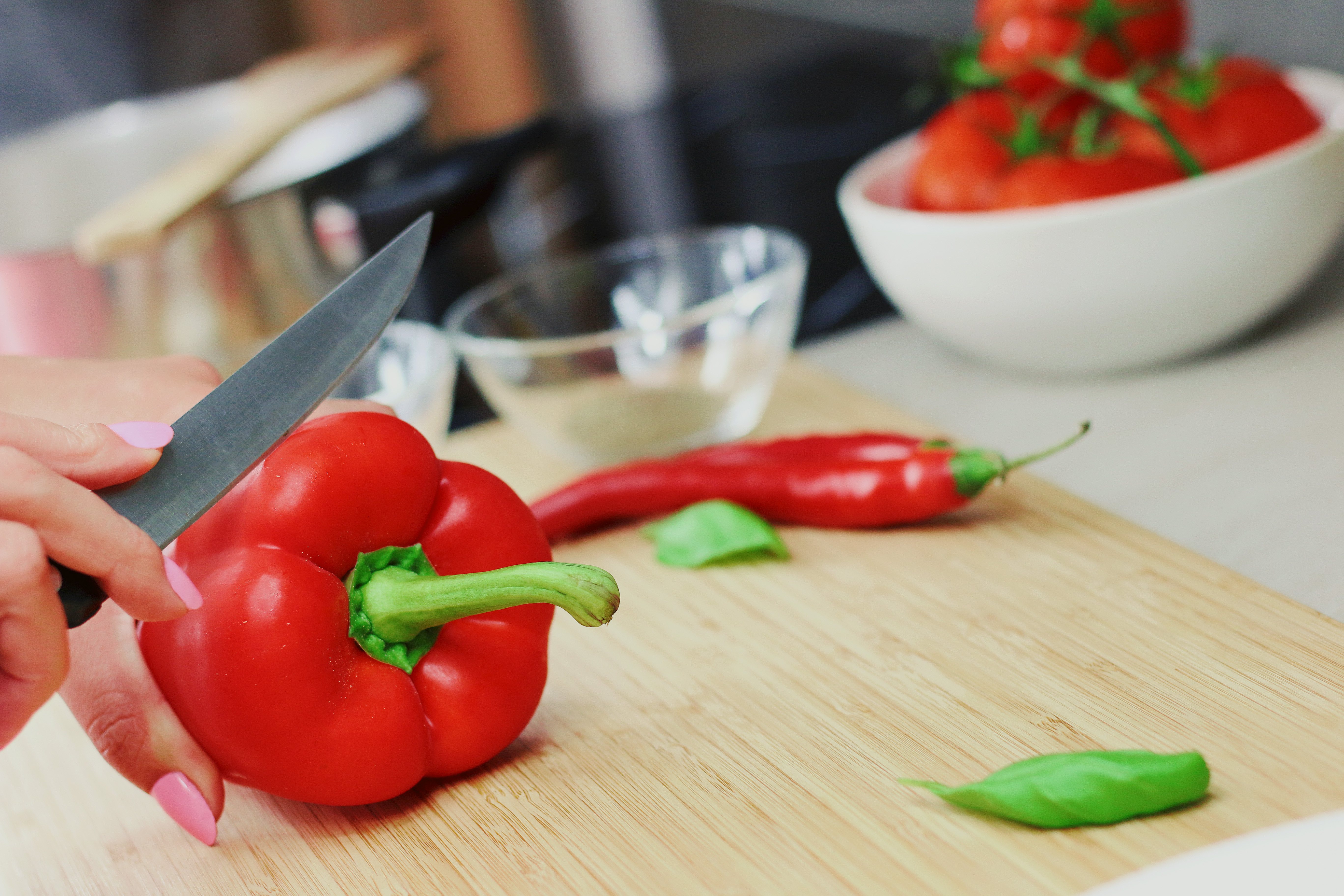 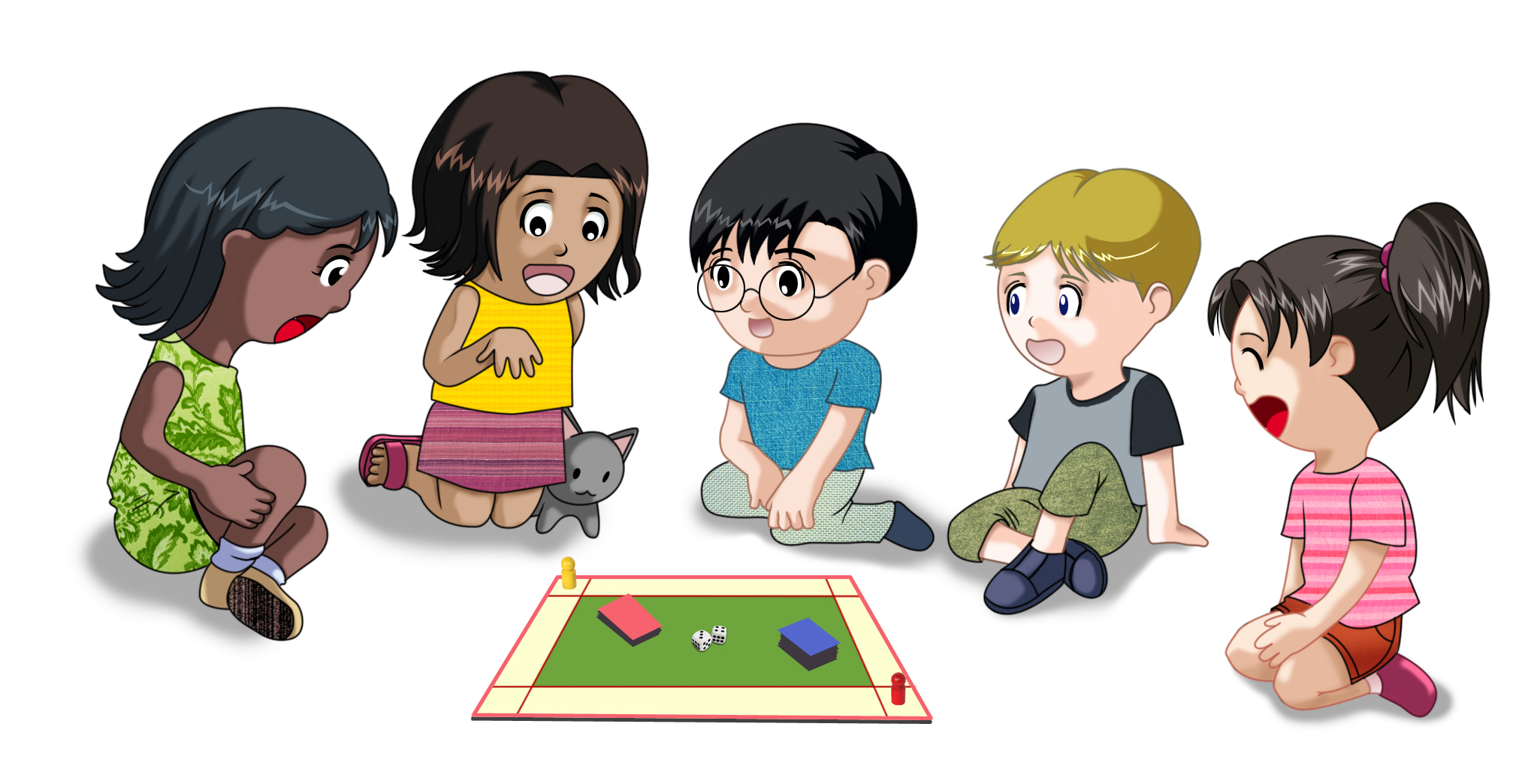 playing
Cooking
dancing
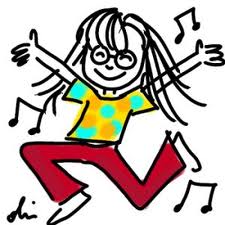 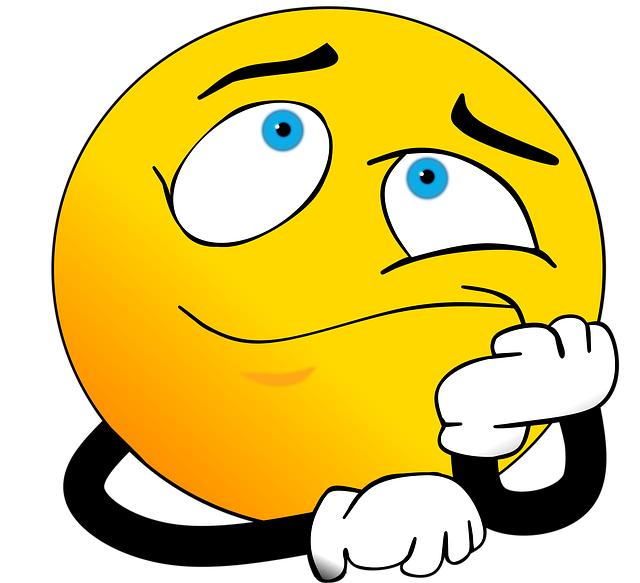 Are you watching TV?

Do you prefer watching TV?
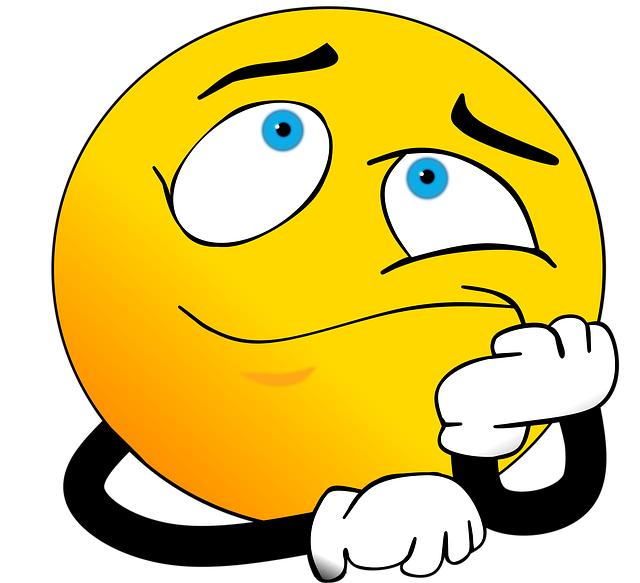 She is painting a picture.

Painting is a relaxing hobby.
What other activities or sports use the -ing form?
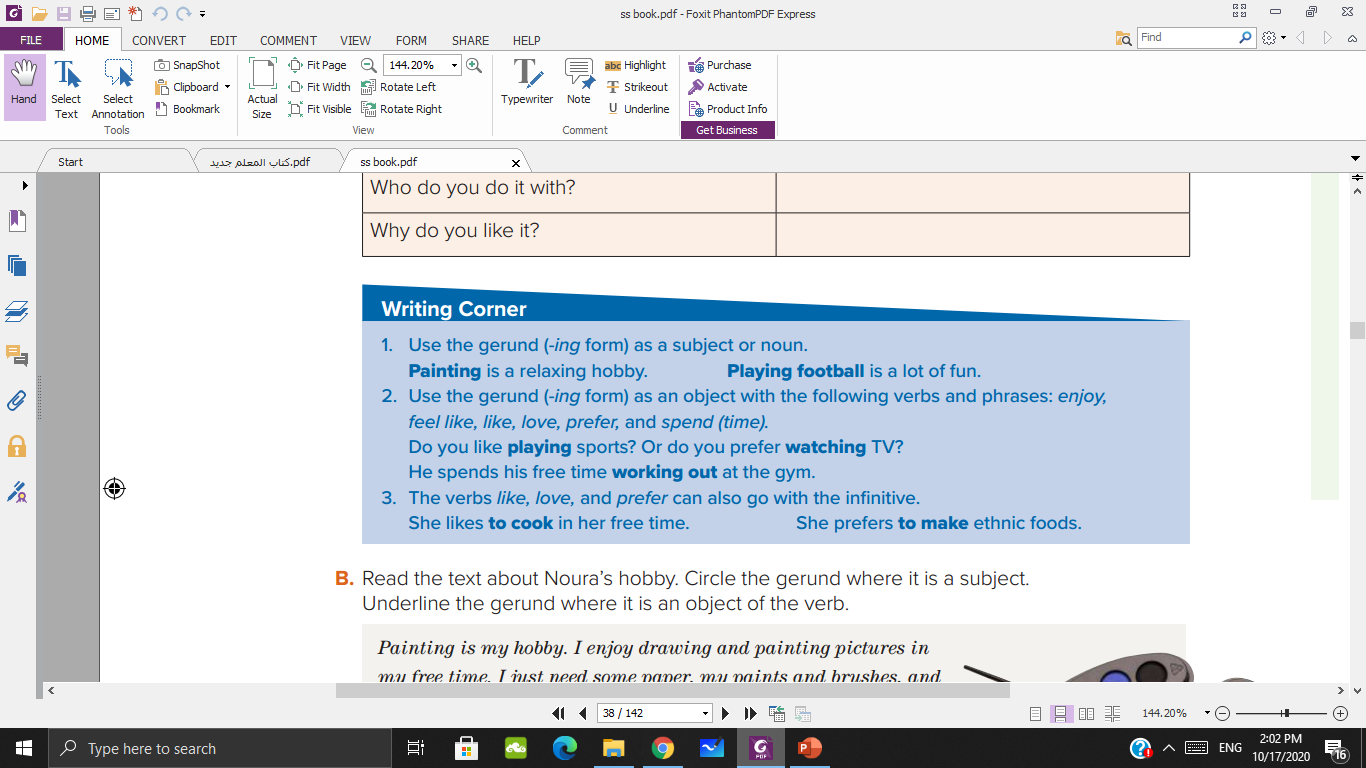 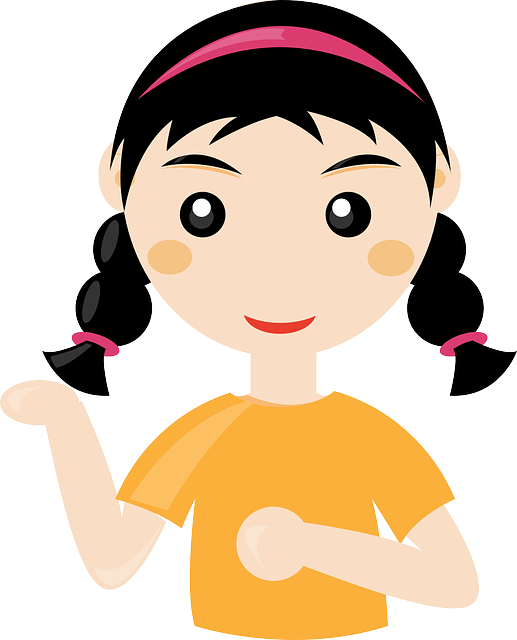 I enjoy cooking in
 my free time.
say a sentence about your hobby
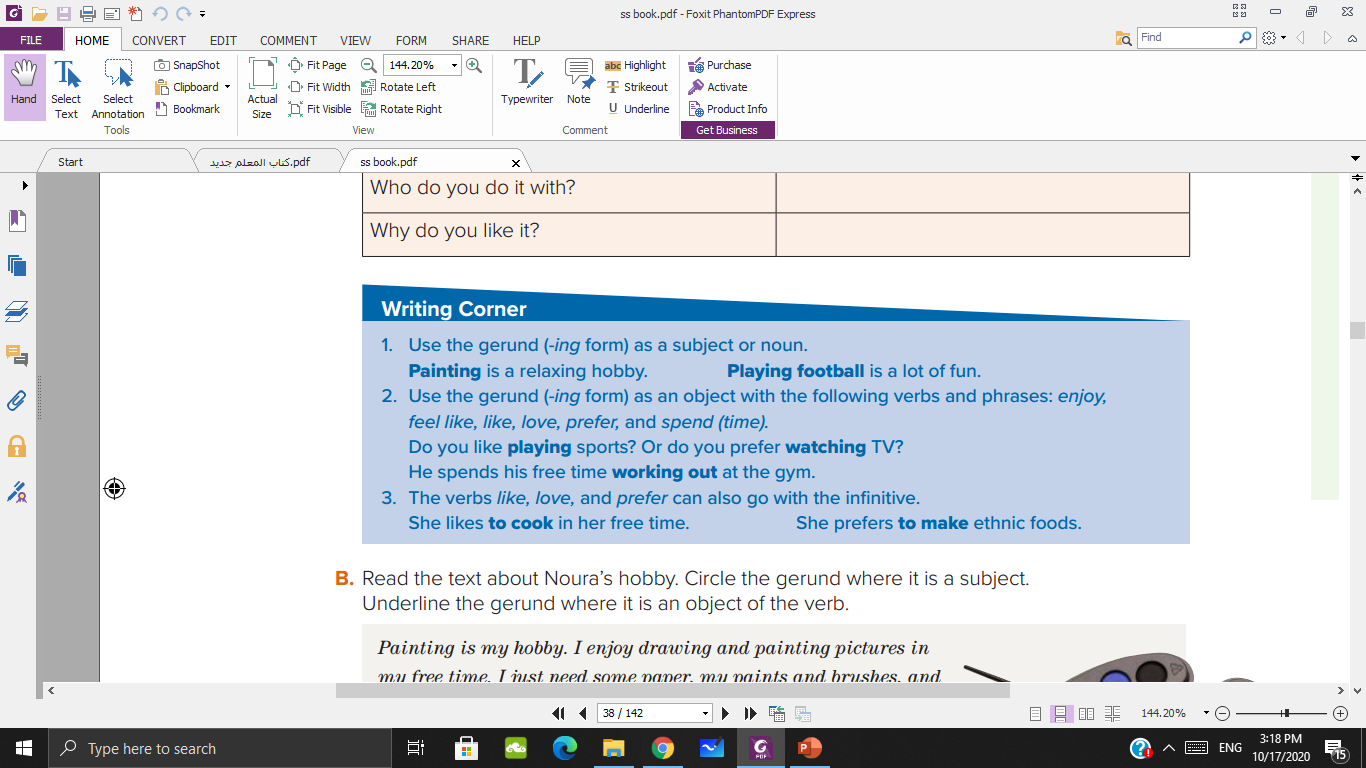 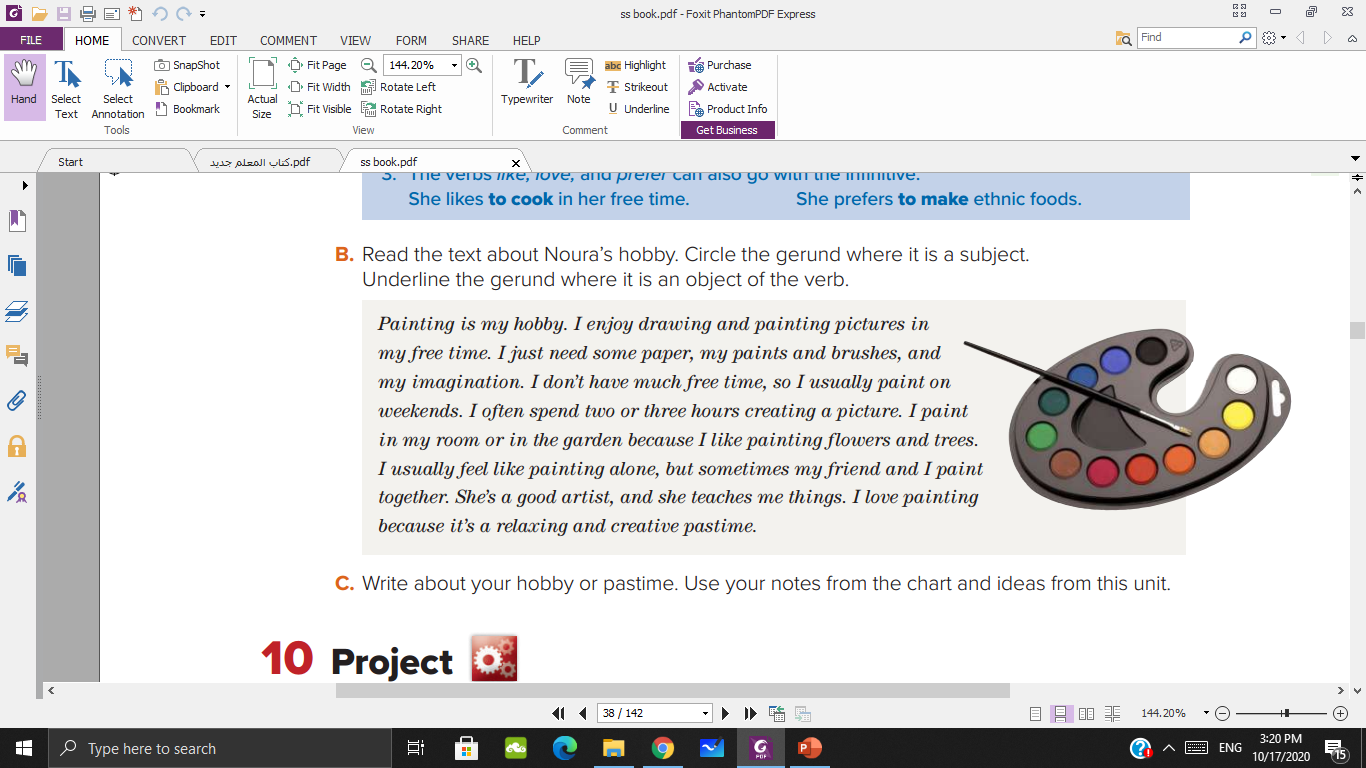 Write about your hobby or pastime. 
Use your notes from the chart and
 ideas from this unit